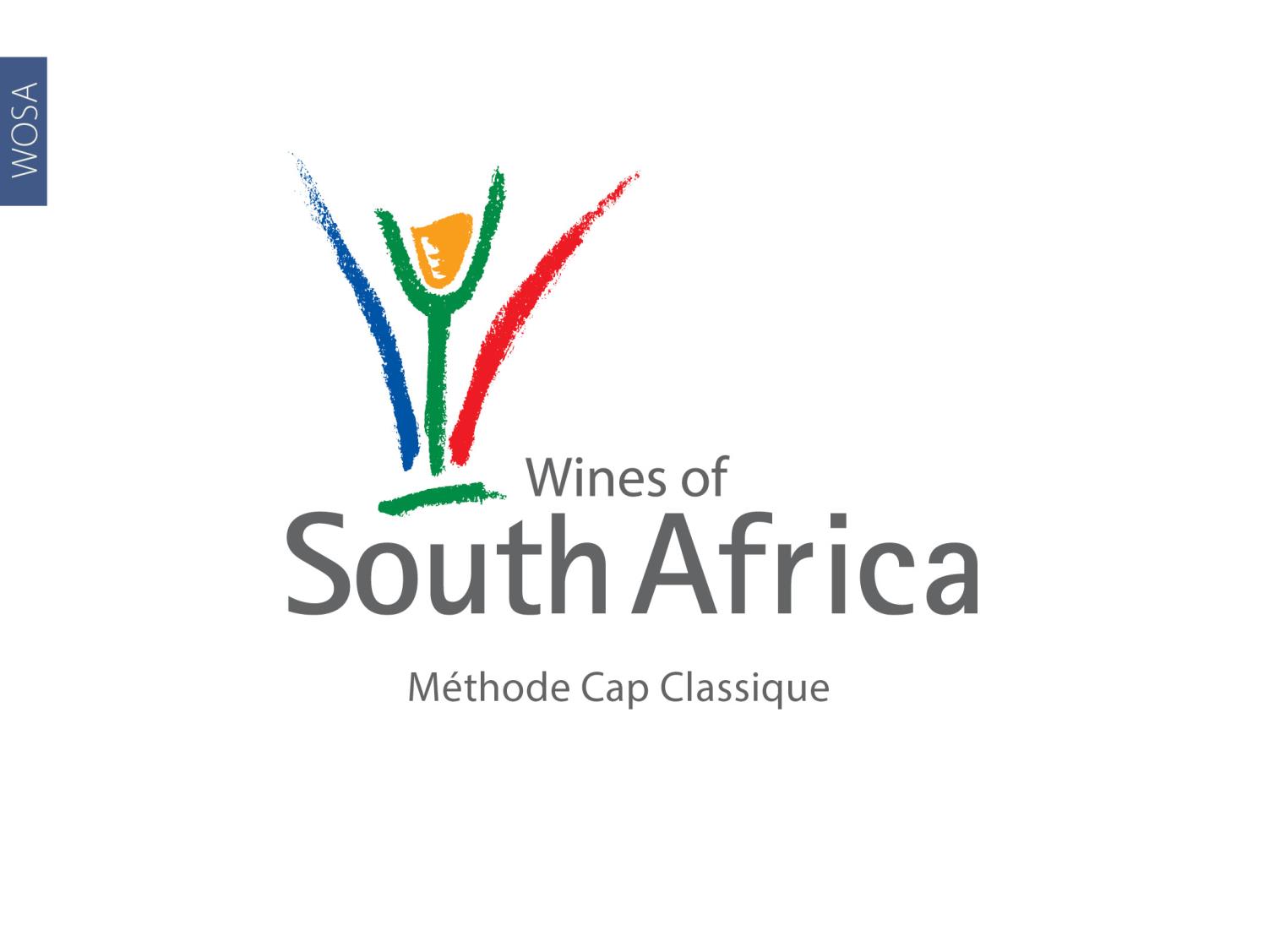 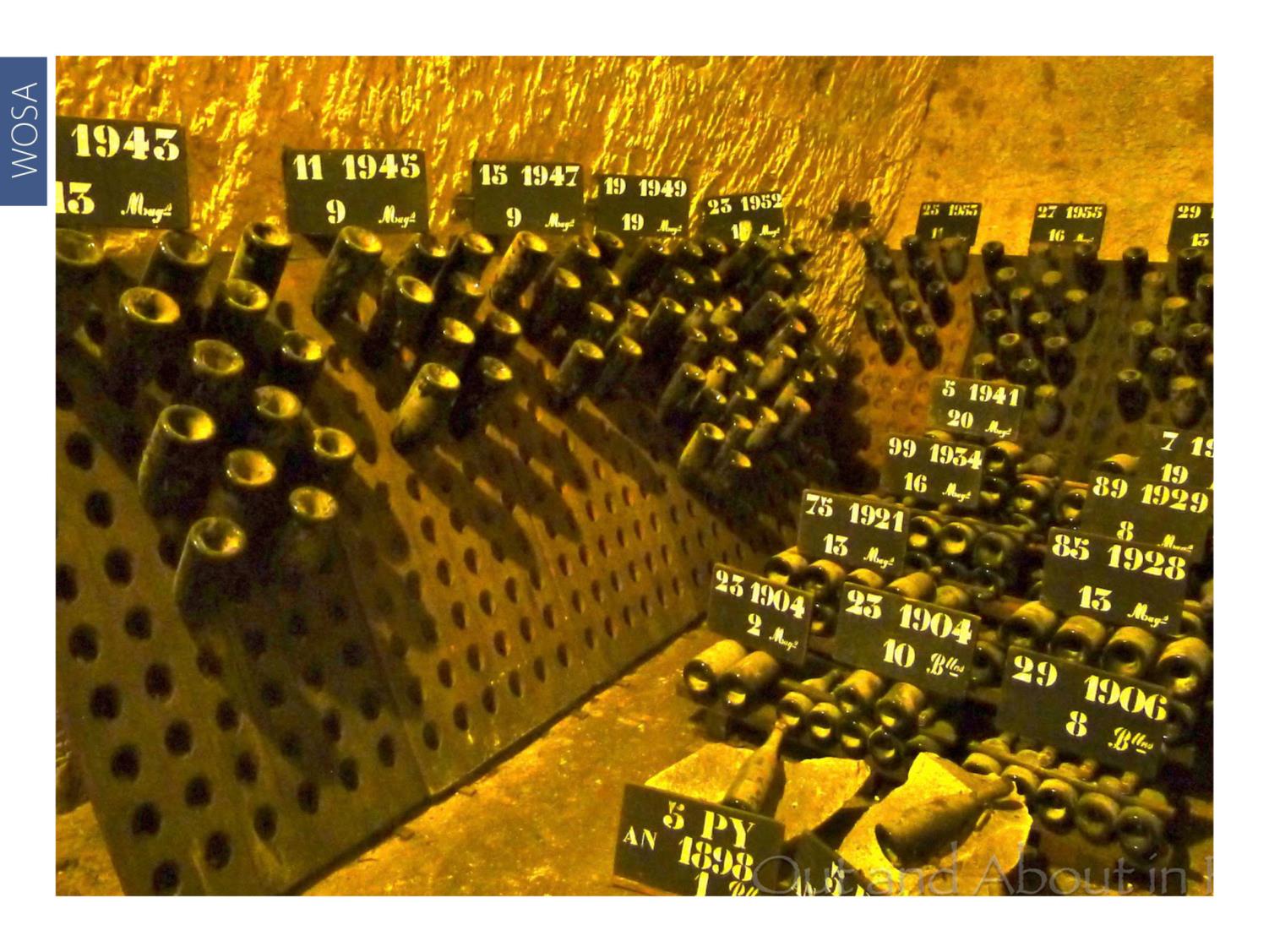 [Speaker Notes: Under an agreement with France, South Africa no longer uses the term Méthode Champenoise, which describes the sparkling wines produced in the Champagne area.]
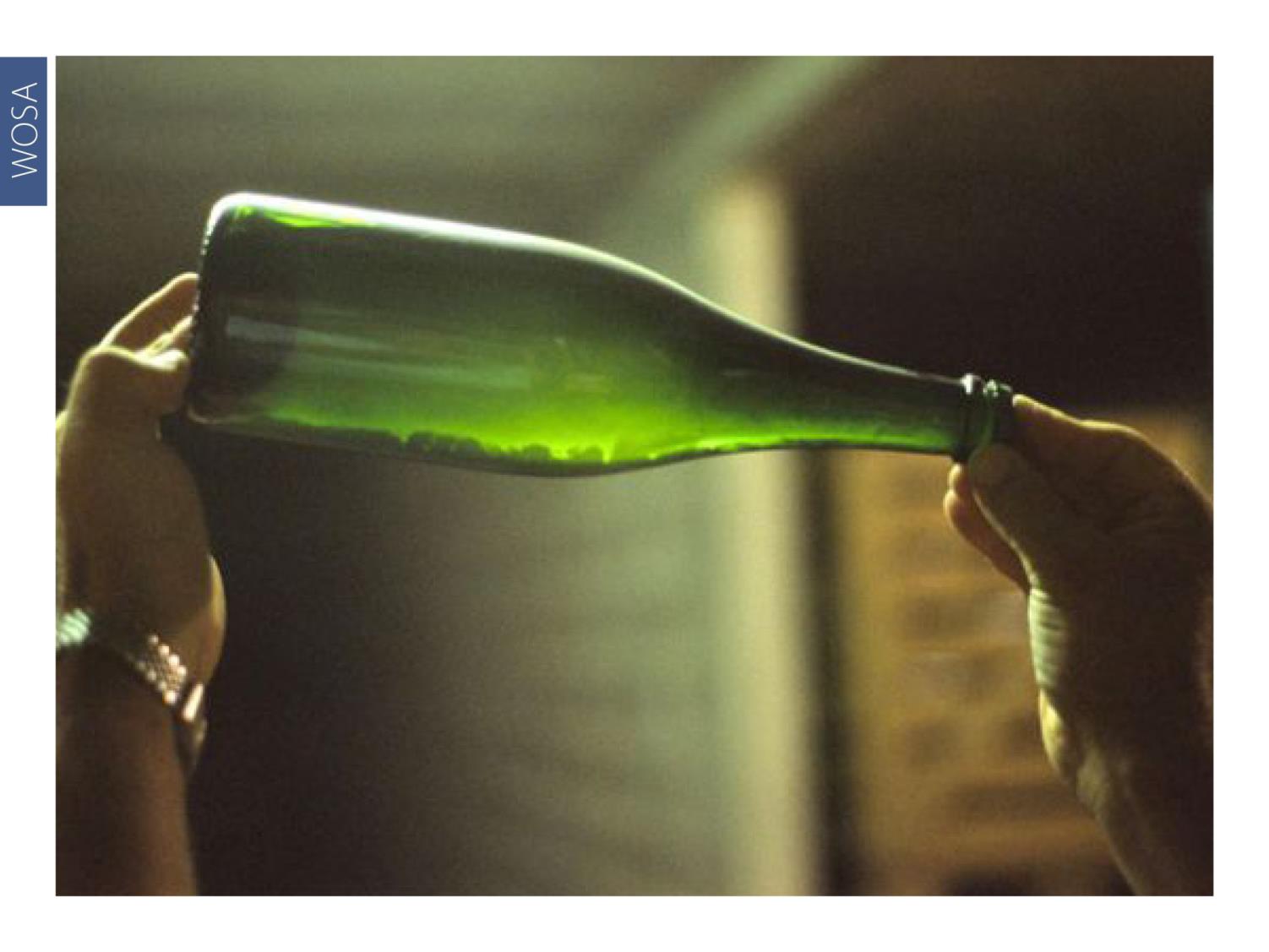 [Speaker Notes: Méthode Cap Classique (MCC) is the uniquely South African term used since 1992 to describe sparkling wines made by the classic method of undergoing second fermentation in the bottle, as is done in Champagne.]
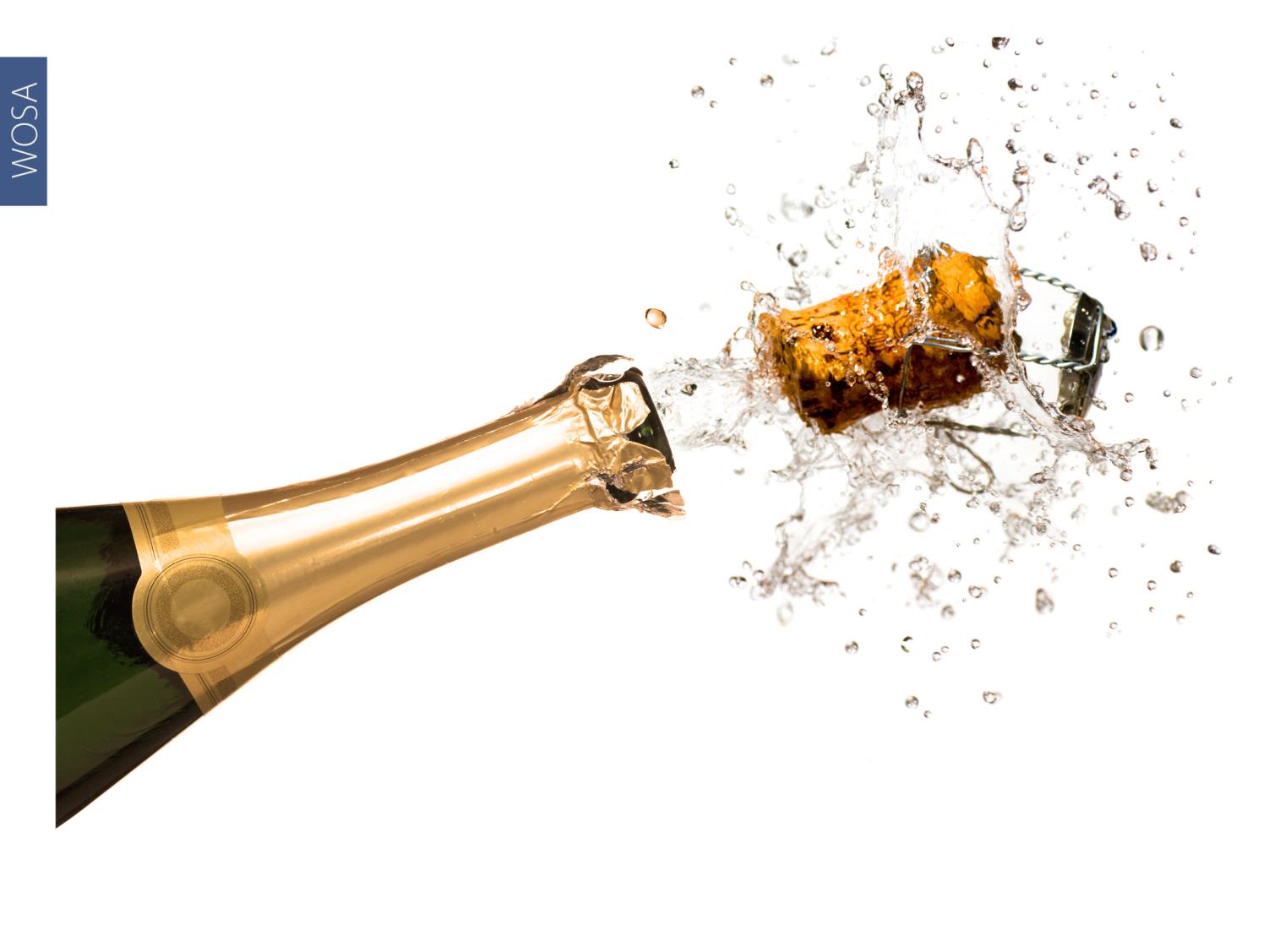 [Speaker Notes: The Cap Classique Producers Association (CCPA) was established in 1992 by a group of like-minded producers who share a passion for bottle-fermented sparkling wines, made according to the traditional method (Méthode Champenoise). The association currently has 85 members. Their vision is to promote South Africa’s premium Cap Classique wines, as well as the common interests of the producers. Visit www.capclassique.co.za for more information.]
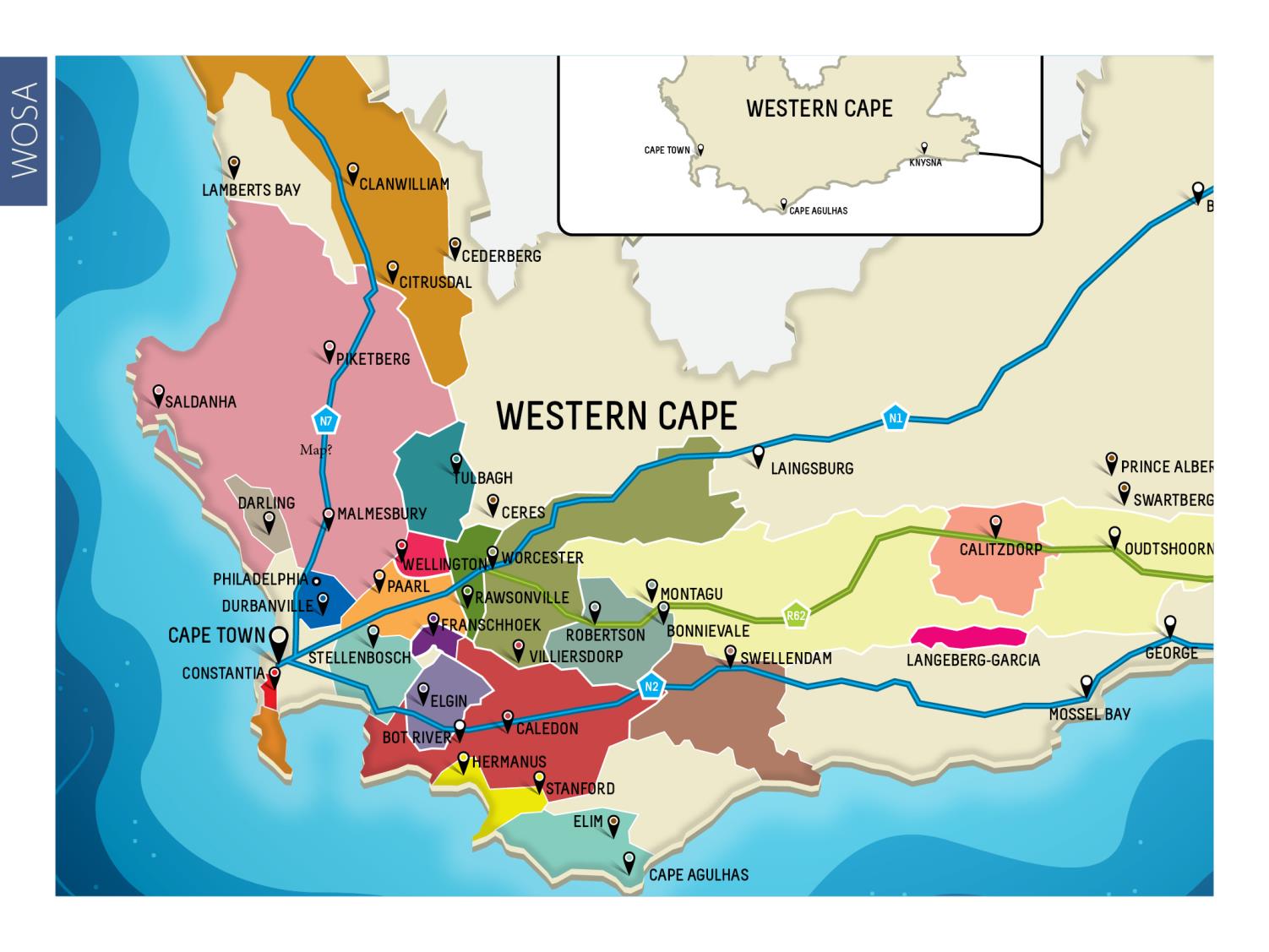 [Speaker Notes: Approximately seven million bottles of MCC are produced annually across 22 geographical areas, with seven producers accounting for some 6.2 million bottles of this total.]
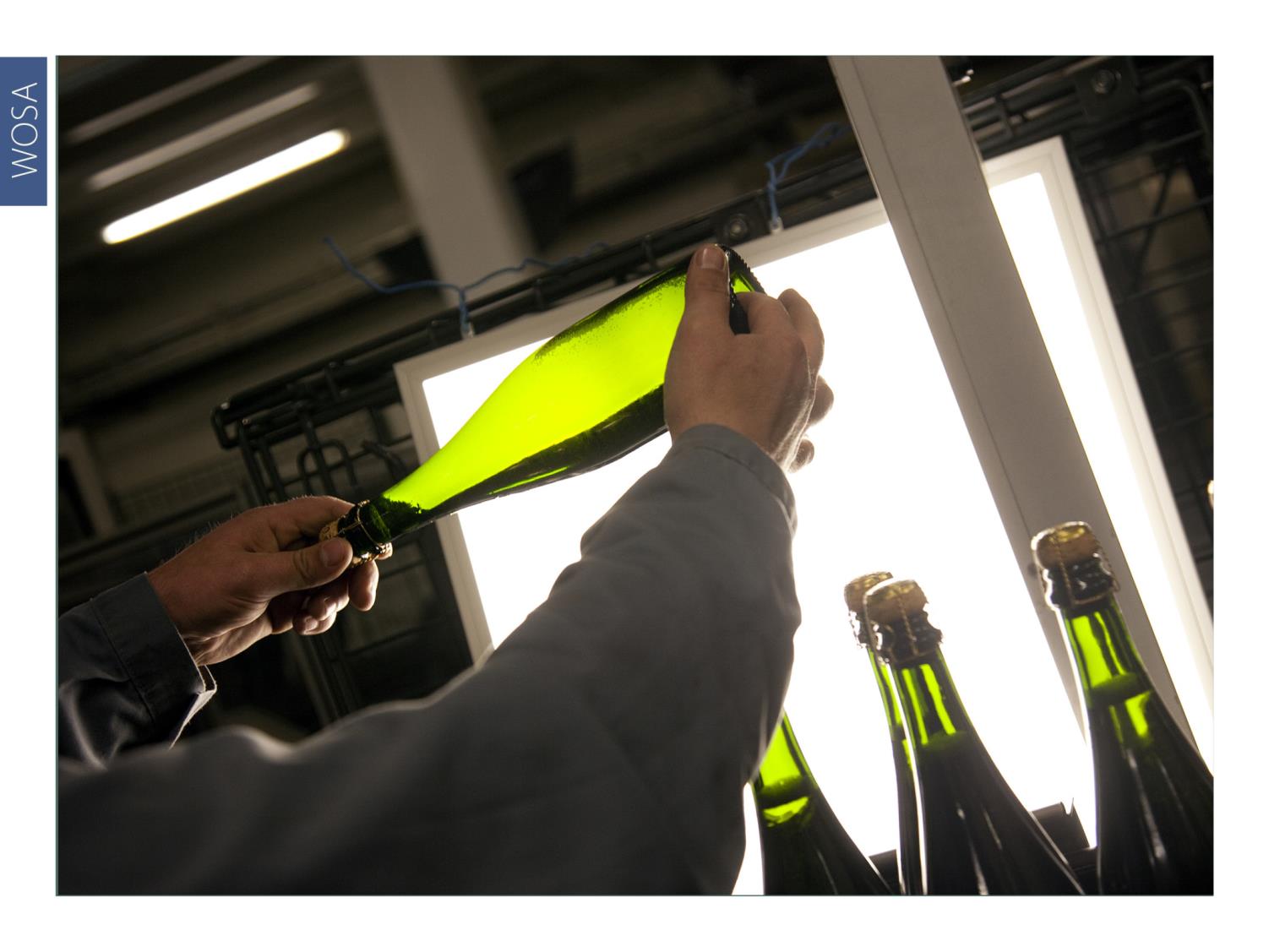 [Speaker Notes: There are quality standards that all producers adhere to voluntarily, apart from the minimum time on the lees (nine months) and the bars of pressure, which are mandatory in order to use the term MCC on the label.]
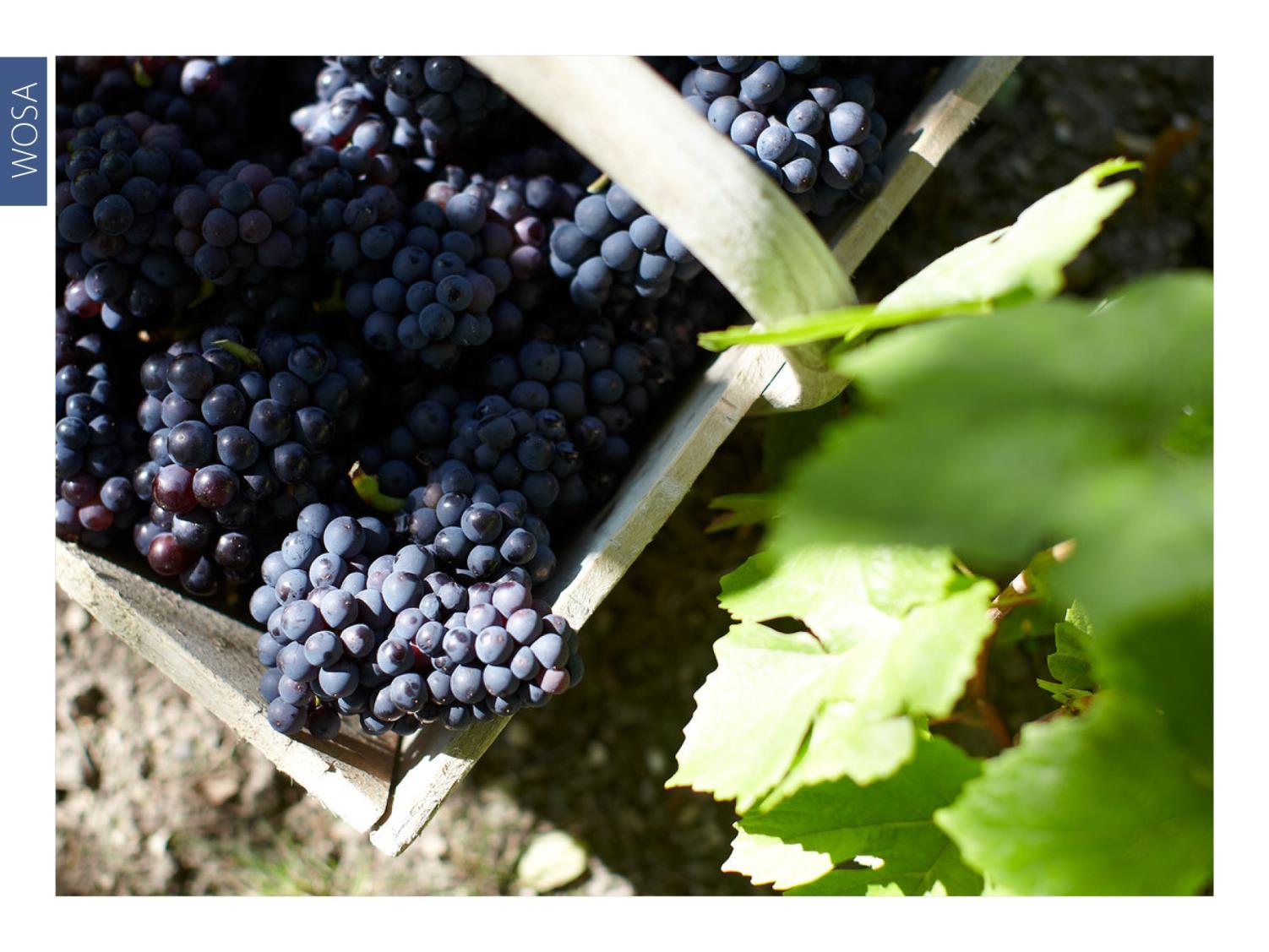 [Speaker Notes: The most successful examples of Cap Classique are typically made from the traditional Champagne varieties of Chardonnay and Pinot Noir, both natives of Burgundy in France.]
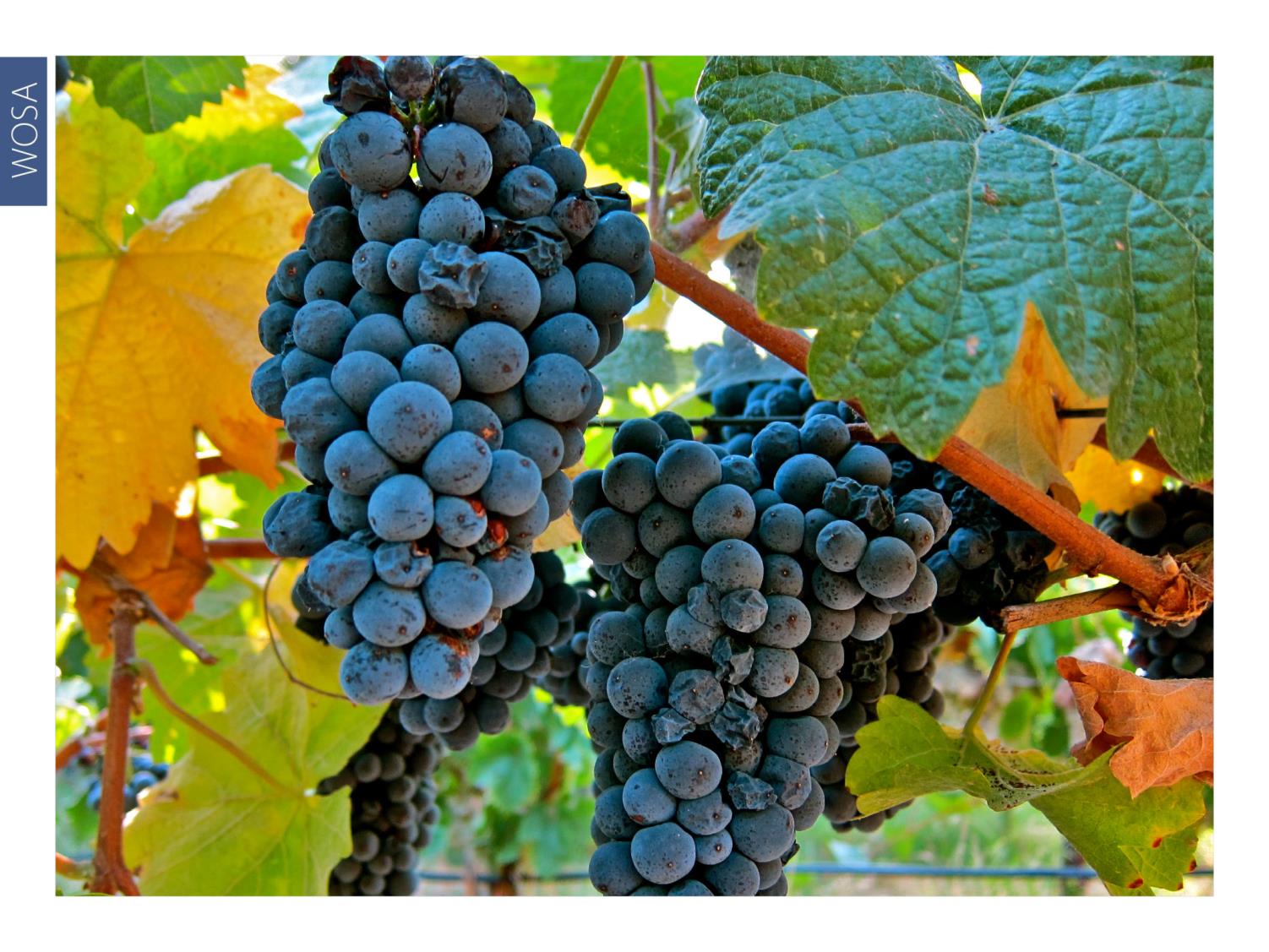 [Speaker Notes: Pinot Meunier, also traditionally used in Champagne, is also used in Cap Classique. A member of the Pinot family, it is more productive than its sibling Pinot Noir, and the resultant base wines are fruity and aromatic.]
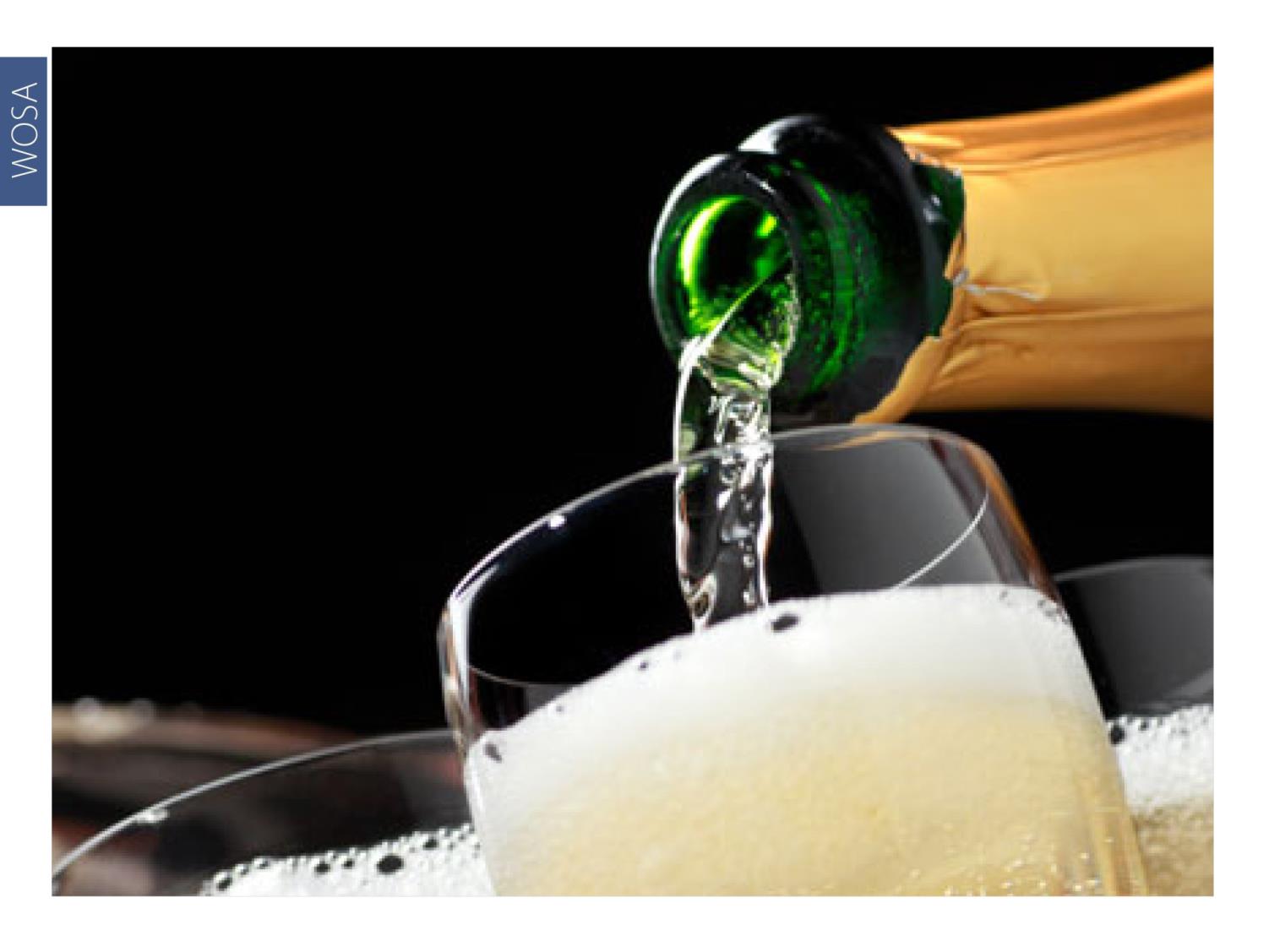 [Speaker Notes: Various other grape varieties are also used in the production of MCC, from Chenin Blanc to Sauvignon Blanc and even Pinotage and Shiraz!]
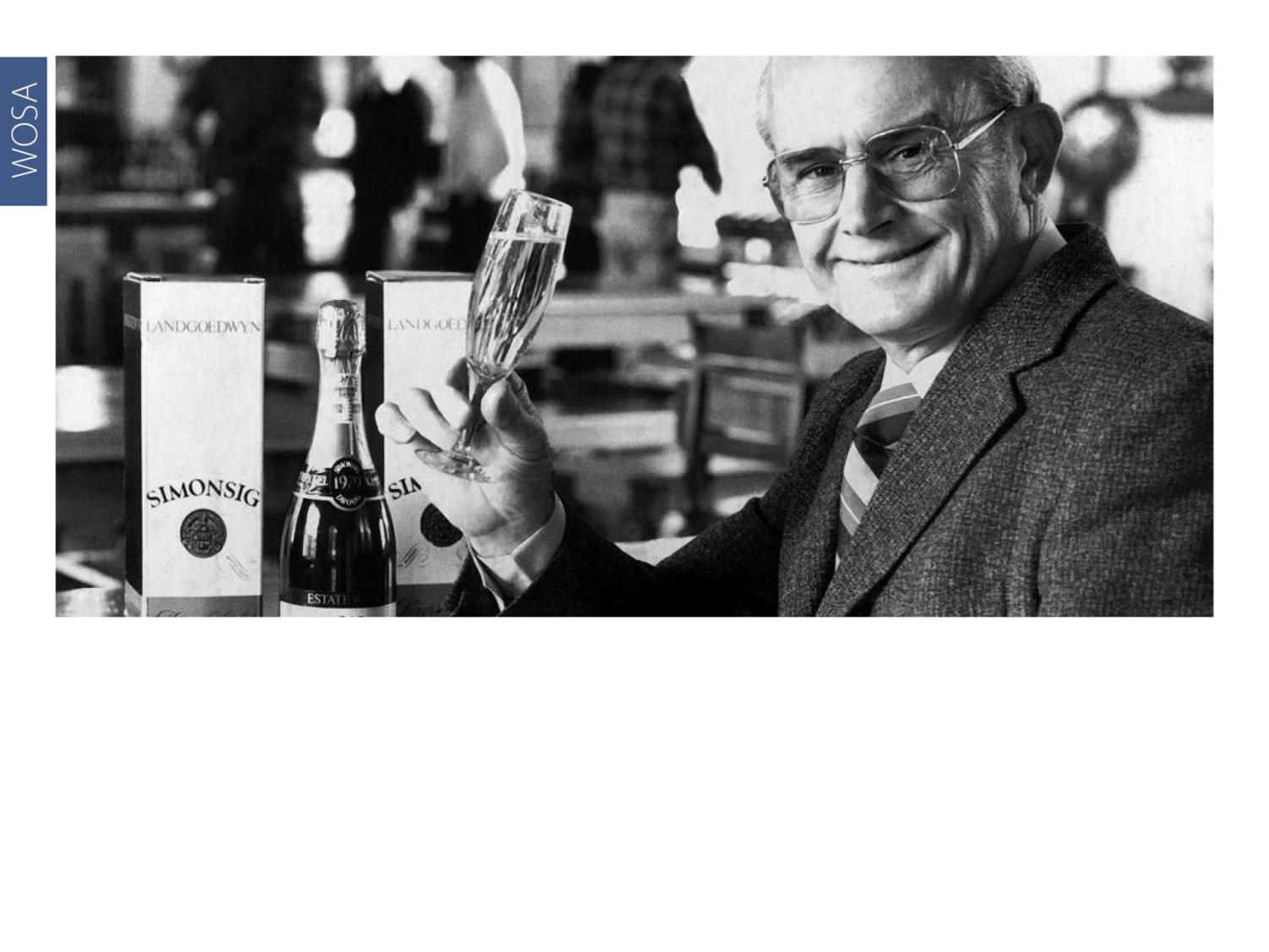 [Speaker Notes: In 1971, the first bottle-fermented sparkling wine in South Africa was produced by Frans Malan of Simonsig and called Kaapse Vonkel (Cape Sparkle). The maiden vintage was made from Chenin Blanc.]
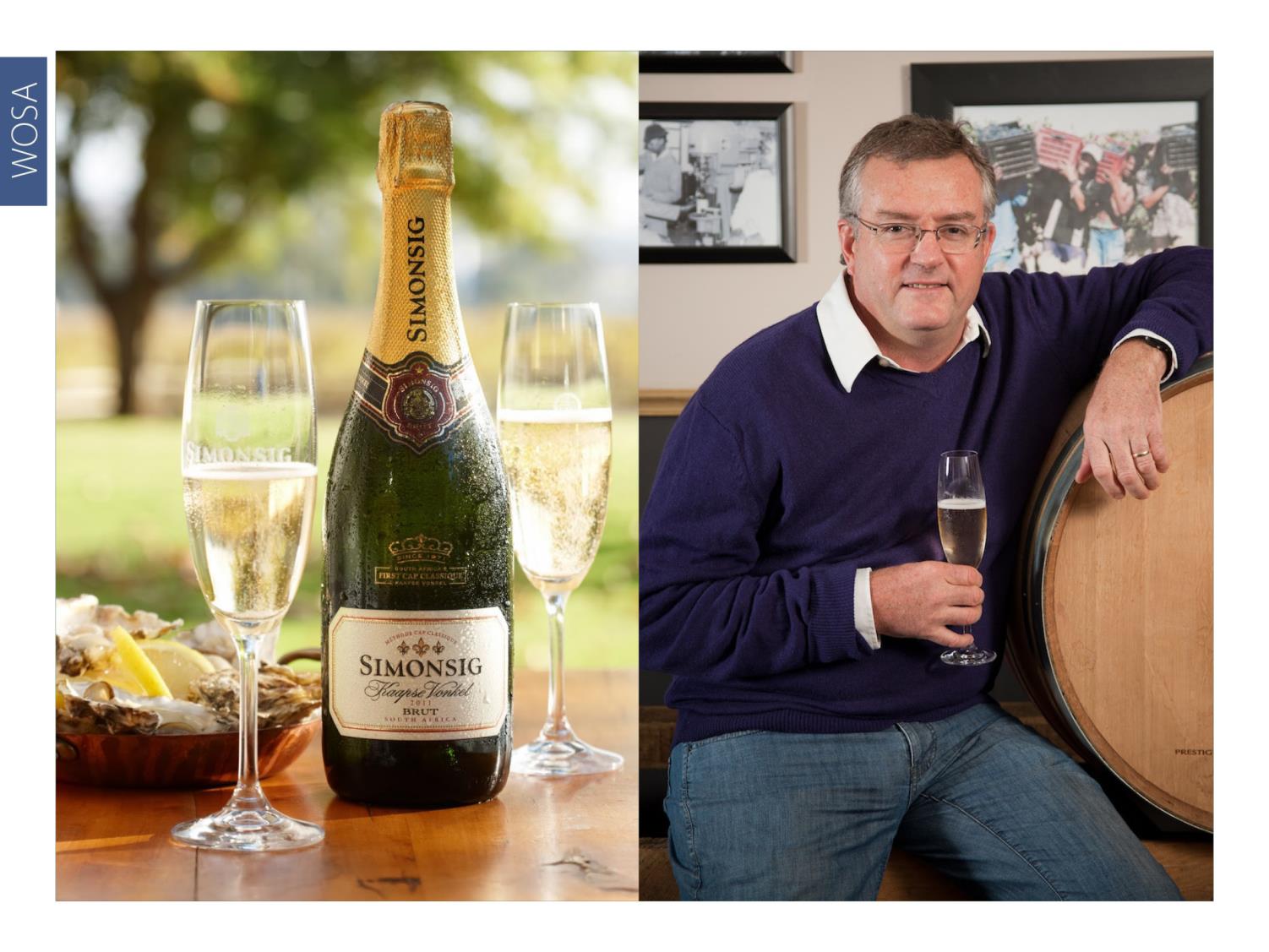 [Speaker Notes: The first commercial amount of Pinot Meunier in the Cape was planted by his son Johan Malan at Simonsig.]
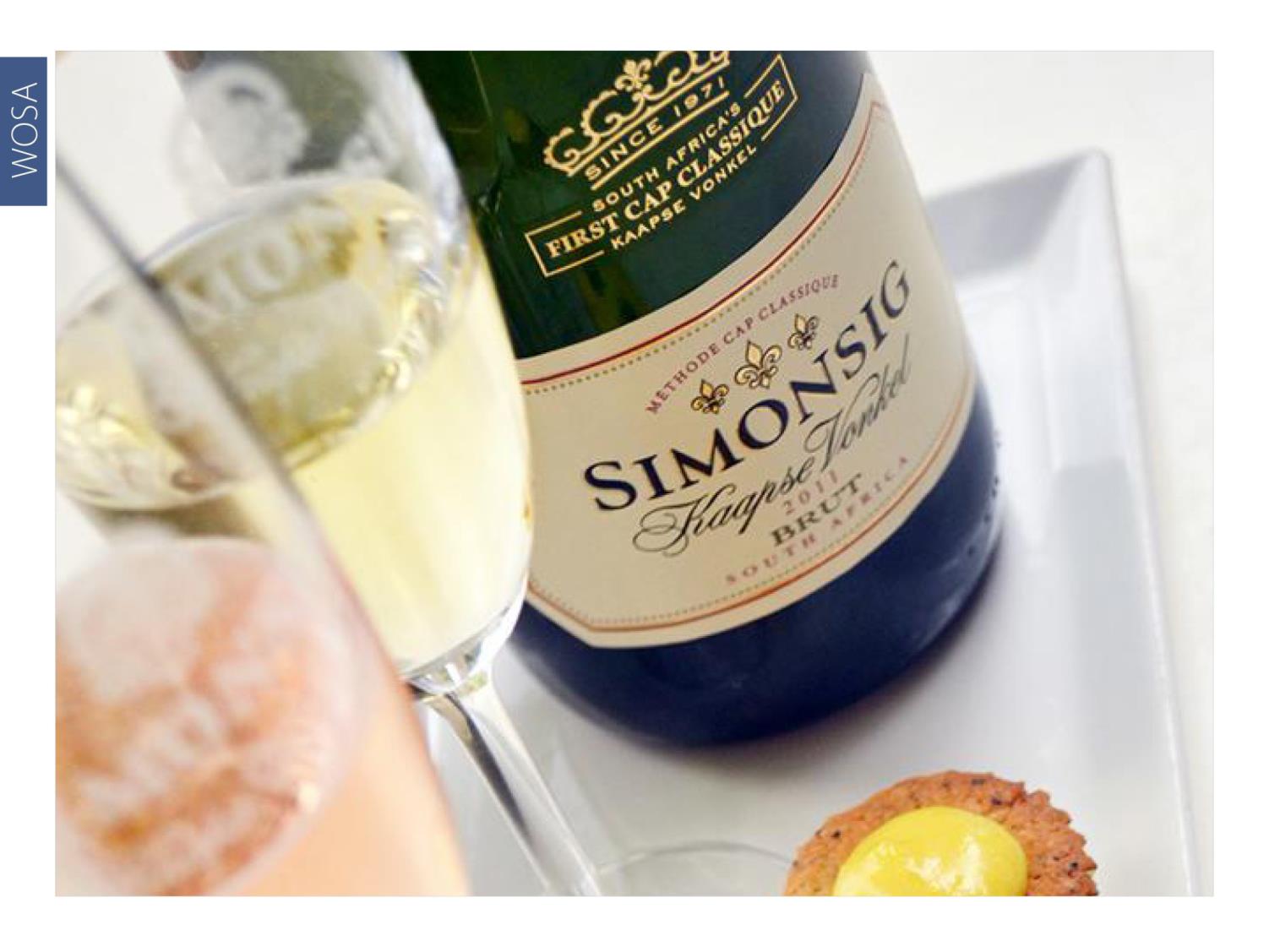 [Speaker Notes: Kaapse Vonkel later became the first MCC in the winelands to contain all three of the classic varieties that are used in Champagne.]
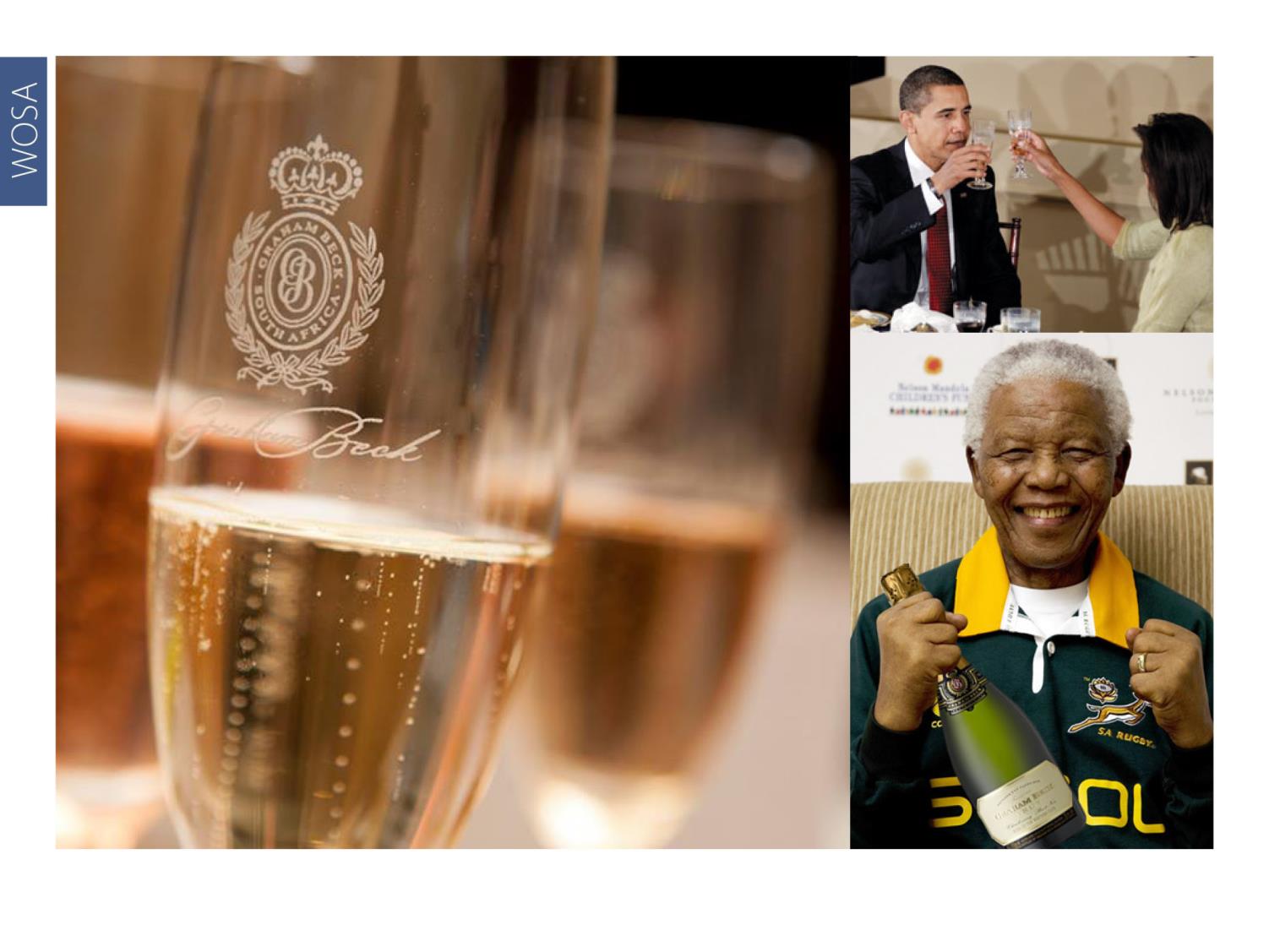 [Speaker Notes: Today, South African MCCs have achieved international accolades and recognition. They have also been selected to toast some defining moment in history. For example, Graham Beck Brut was selected for the inauguration of the country’s first democratically elected president, Nelson Mandela, in 1994 and when Barack Obama was declared nominee of the Democratic Party for the 2008 US presidential election.]
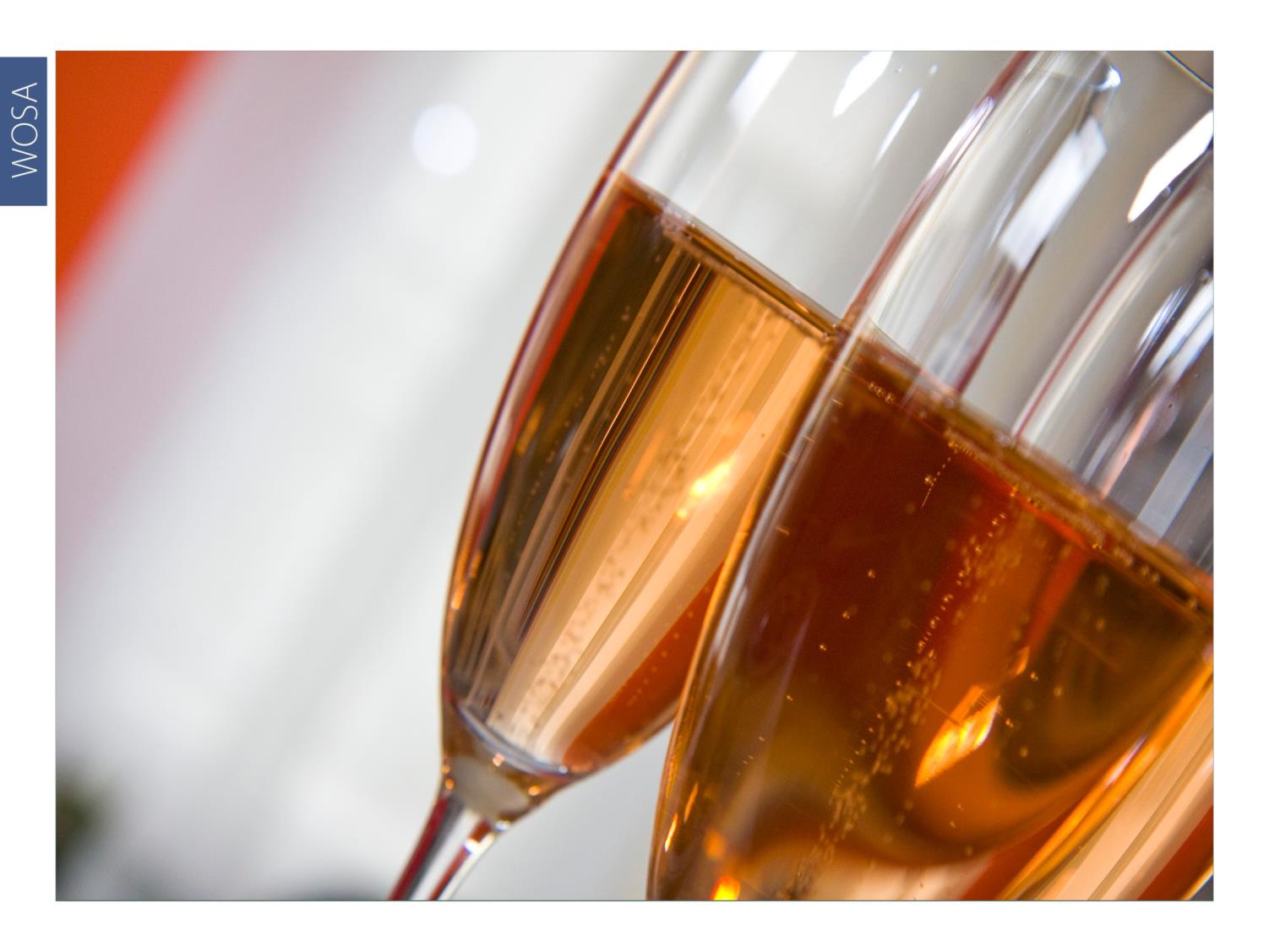 [Speaker Notes: MCC Rosés can be made from a classic combination of Pinot Noir and Chardonnay, sometimes co-fermented, or a number of red-grape varieties, from the traditional Pinot Noir and Pinot Meunier to proudly South African Pinotage.]
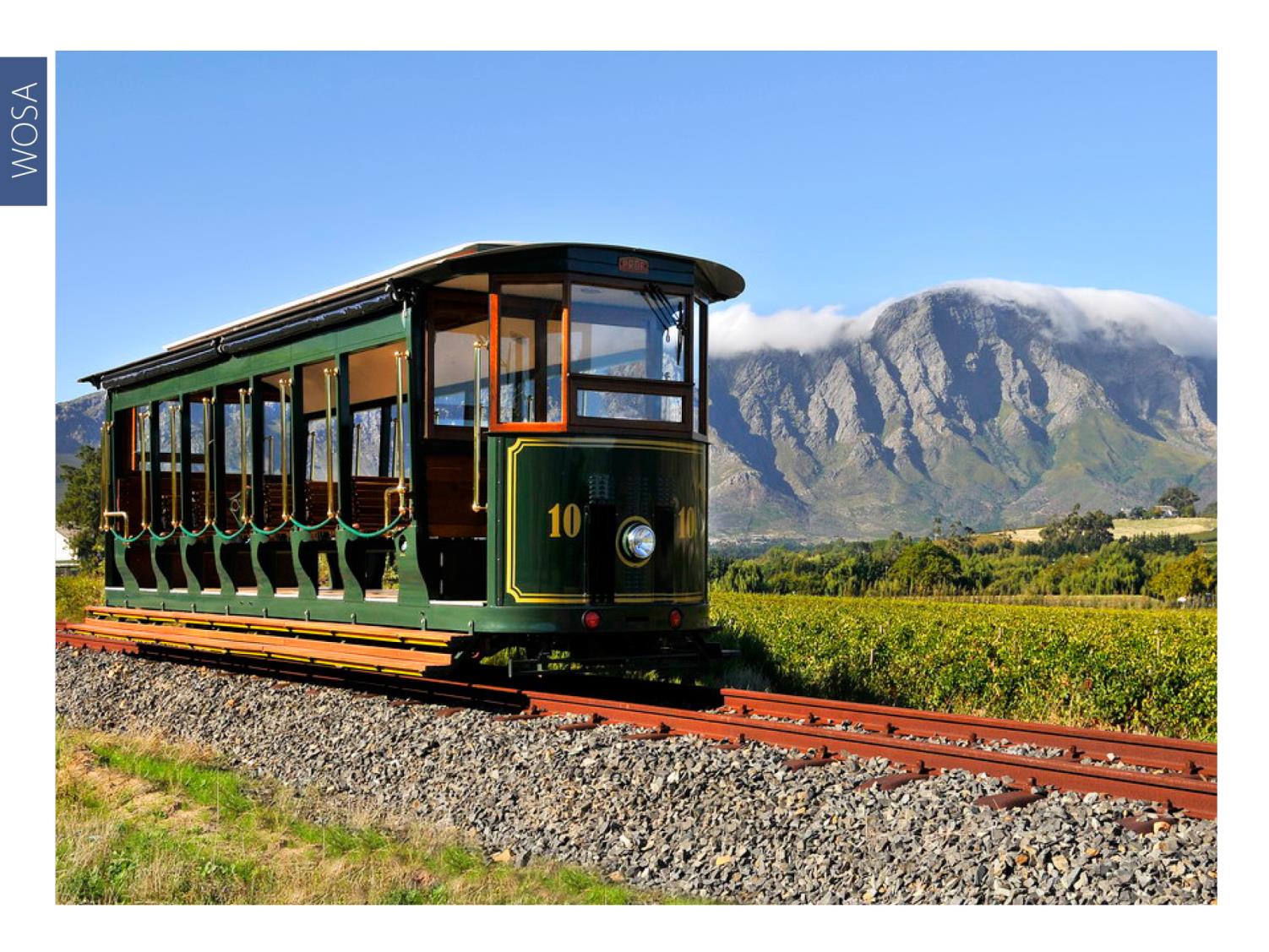 [Speaker Notes: Grapes are selected from a diversity of regions in the Cape, resulting in highly individual styles. MCC producers are concentrated mainly in Constantia, Franschhoek, which has its own Cap Classique Route, Robertson and Stellenbosch.]
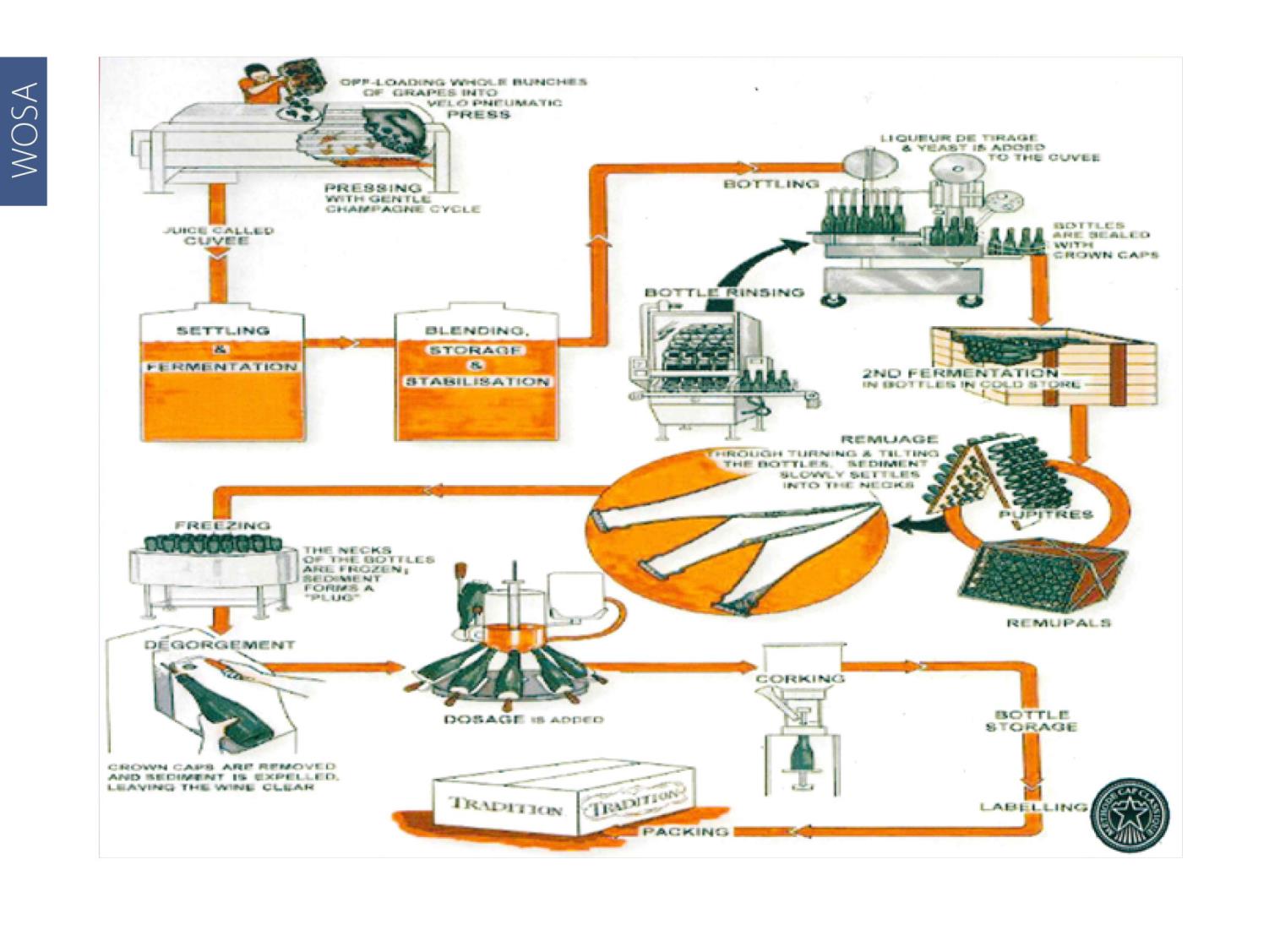 [Speaker Notes: Whole bunch pressing is at the heart of the winemaking process, with only the first pressing (cuvée quality juice) usually used to make the various base wines destined to be called Cap Classique.]
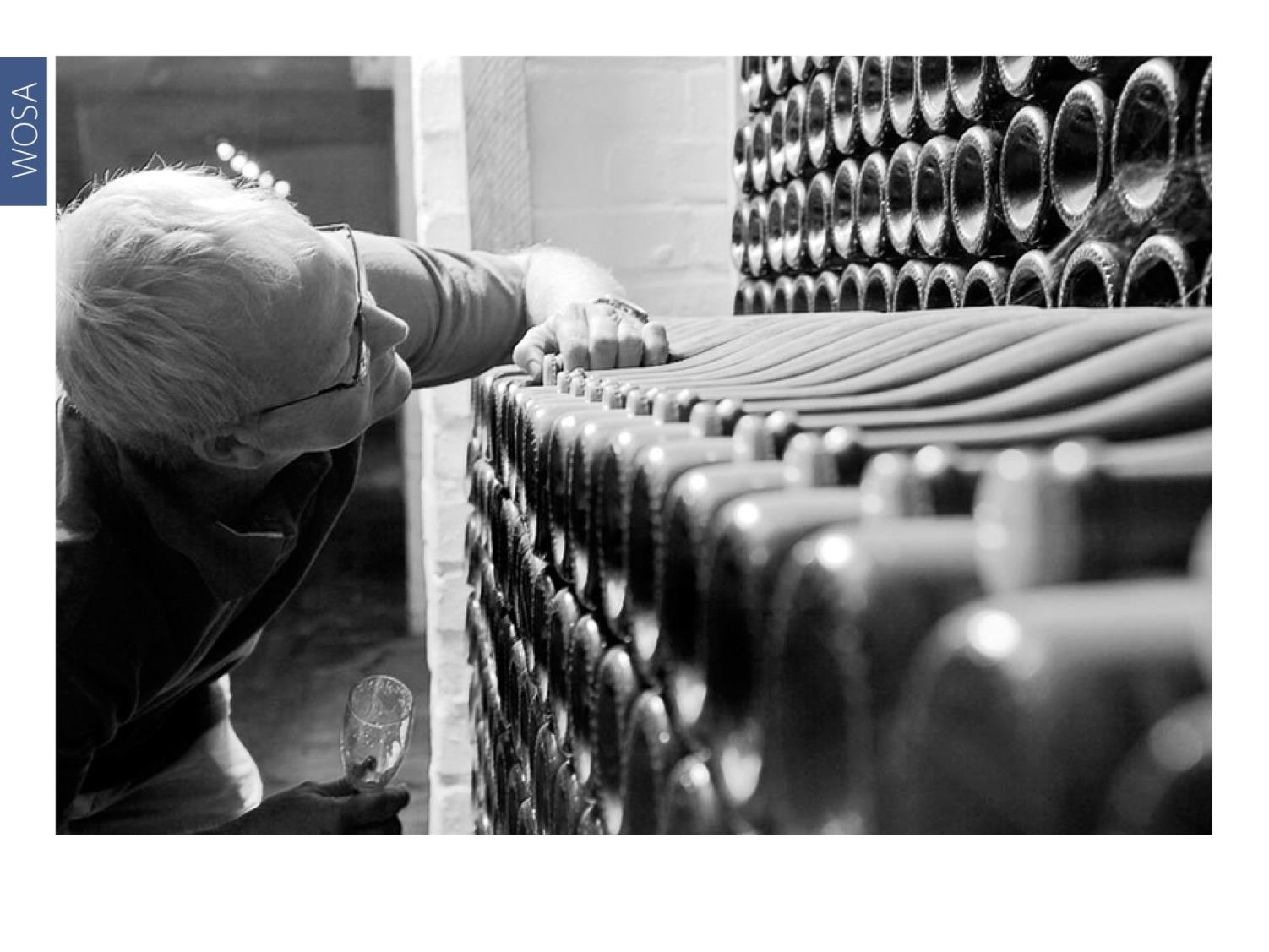 [Speaker Notes: Individual base wines and blends are tasted annually to ensure that the final wine is of a high quality.]
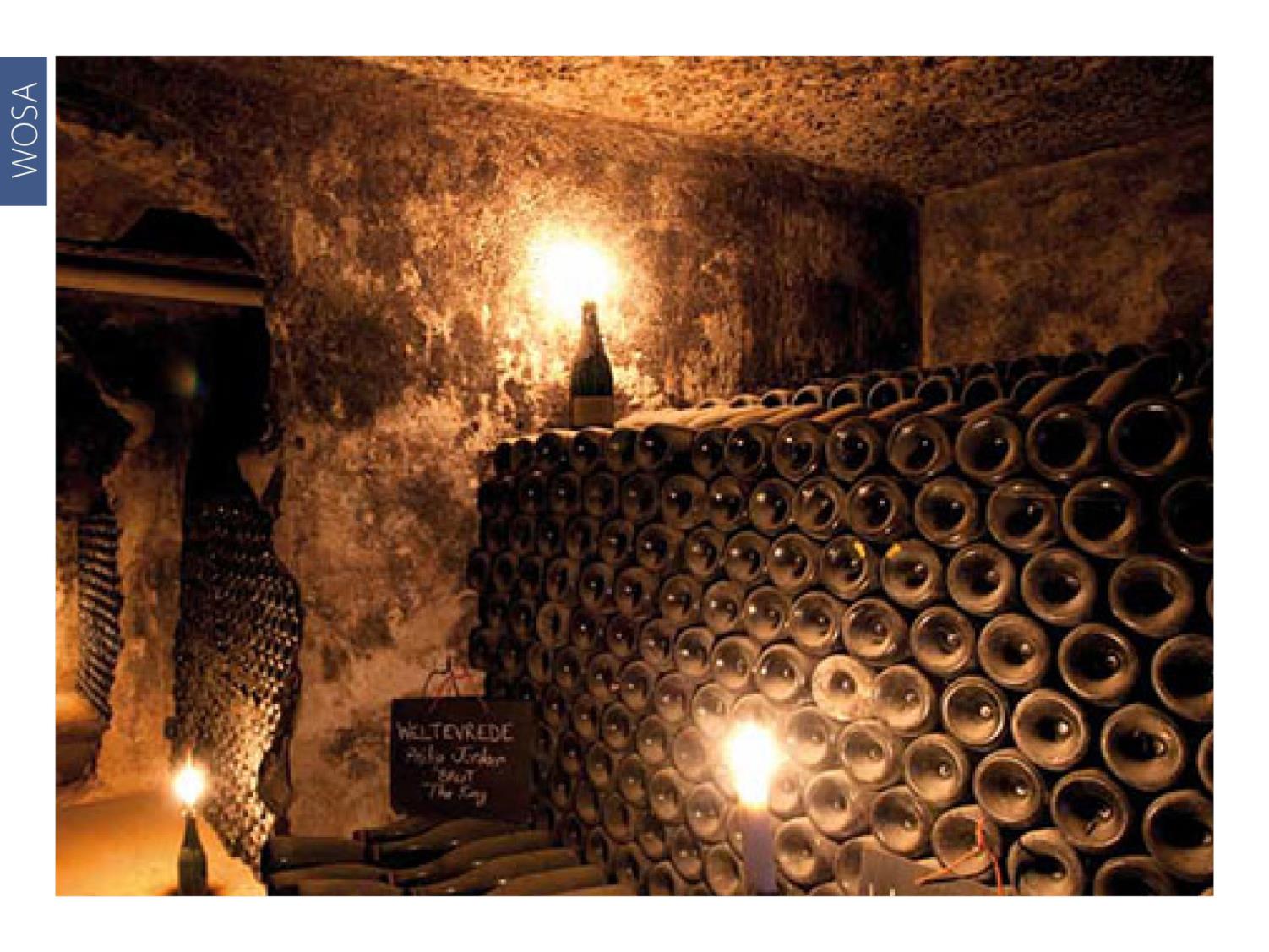 [Speaker Notes: Once bottled, the bottles ferment and mature horizontally in cool, dark cellars for a minimum of nine months. There are some producers who ensure much longer yeast contact time, depending on the style and vintage.]
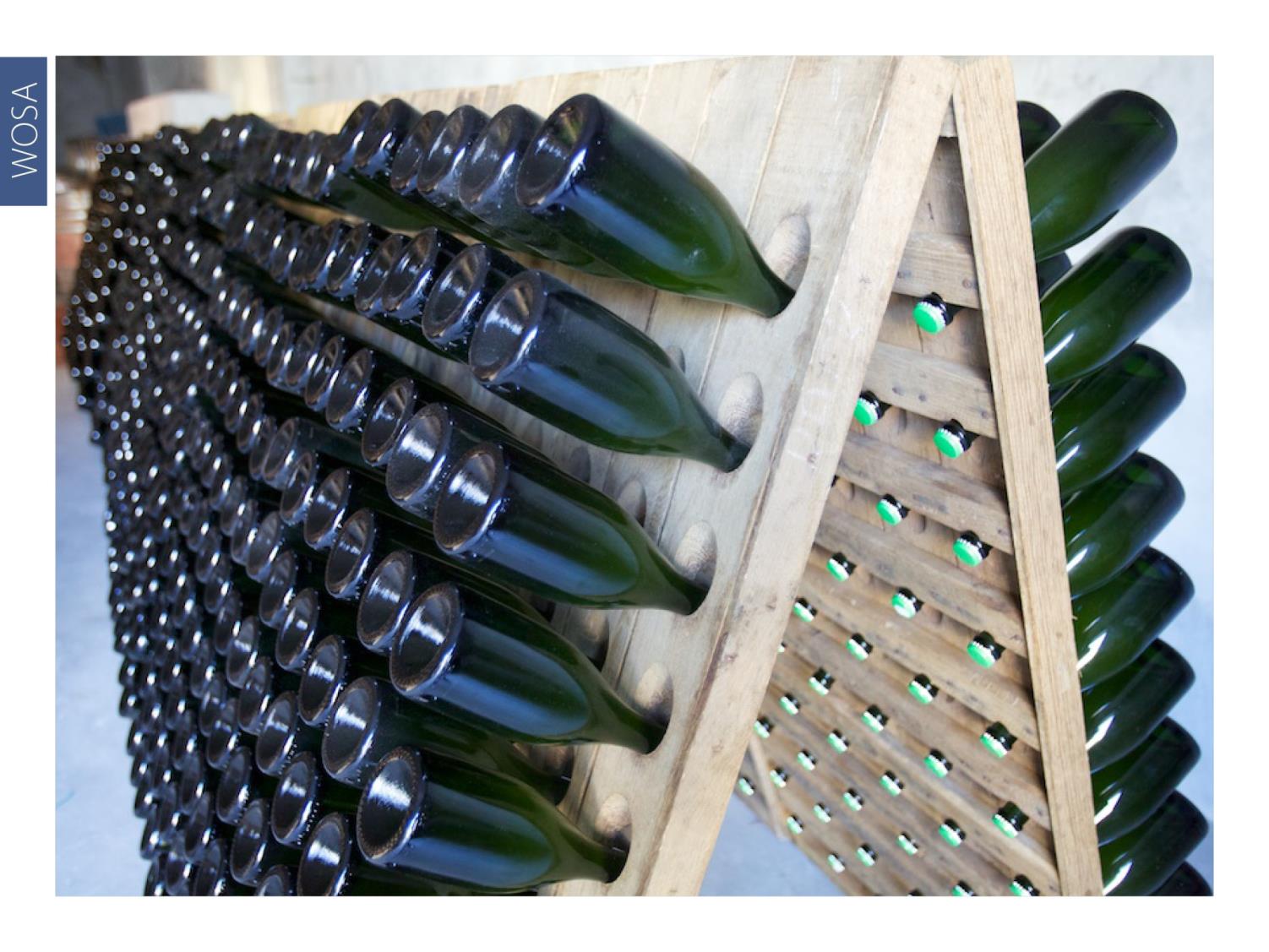 [Speaker Notes: After riddling and disgorging, Cap Classique wines are left to mature on the cork for some time, to ensure integration and balance.]
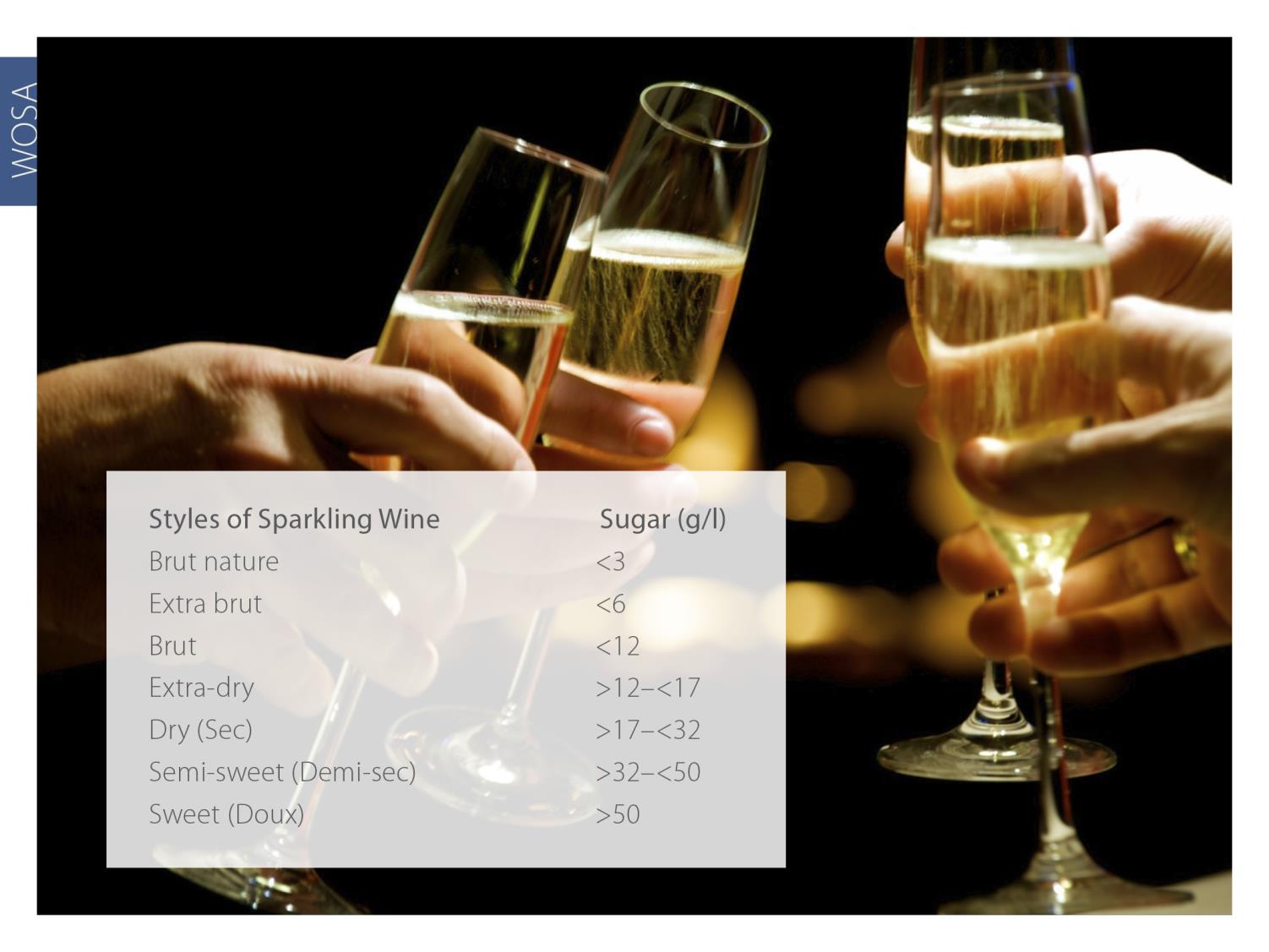 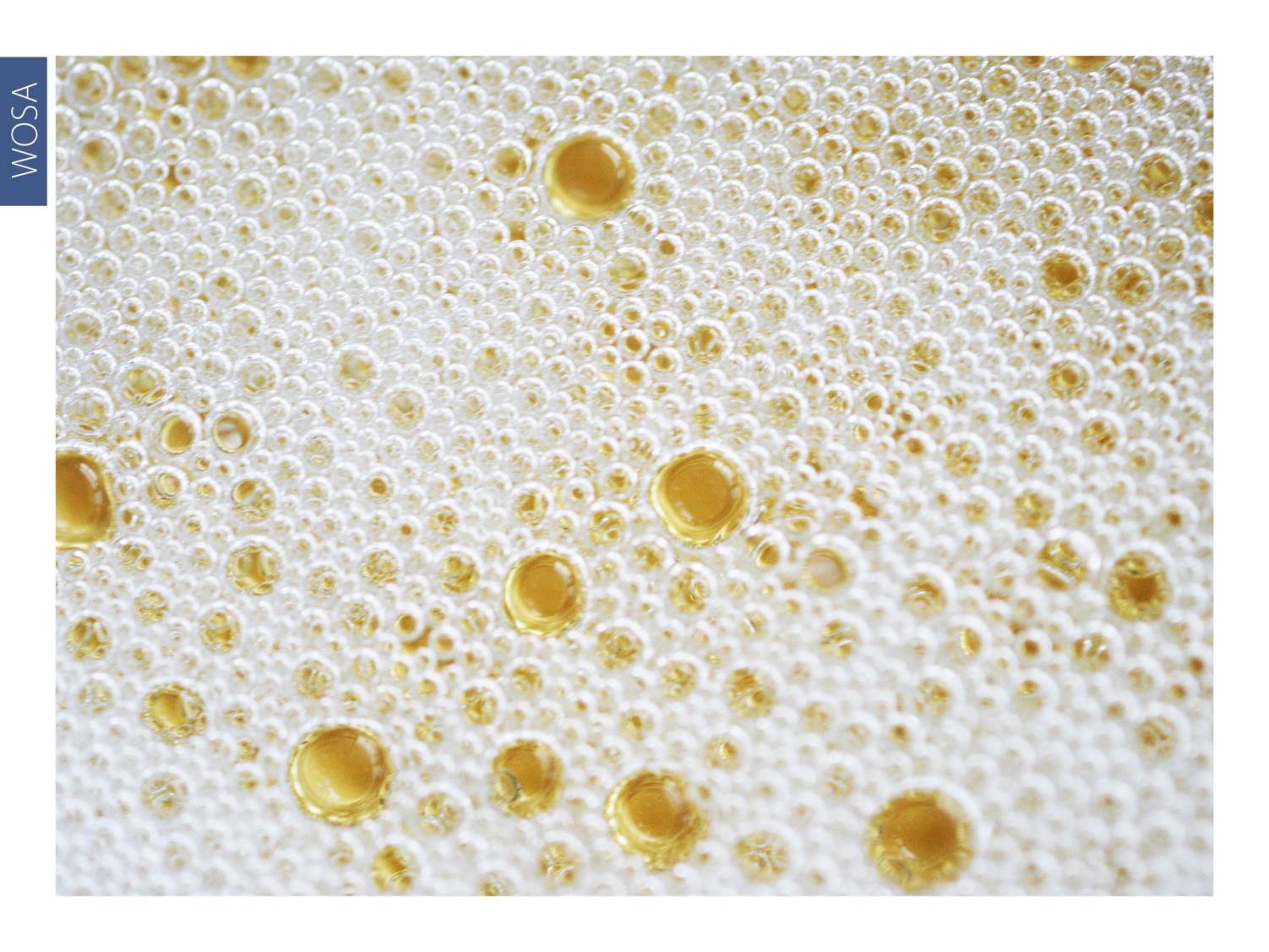 [Speaker Notes: Cap Classique typically displays pure, clean fruit, while producers on occasion struggle to achieve very great complexity. MCC has, however, become a major category only recently and there is every expectation that the wines will become finer and more intricate as producers gain more experience in bubbly production.]
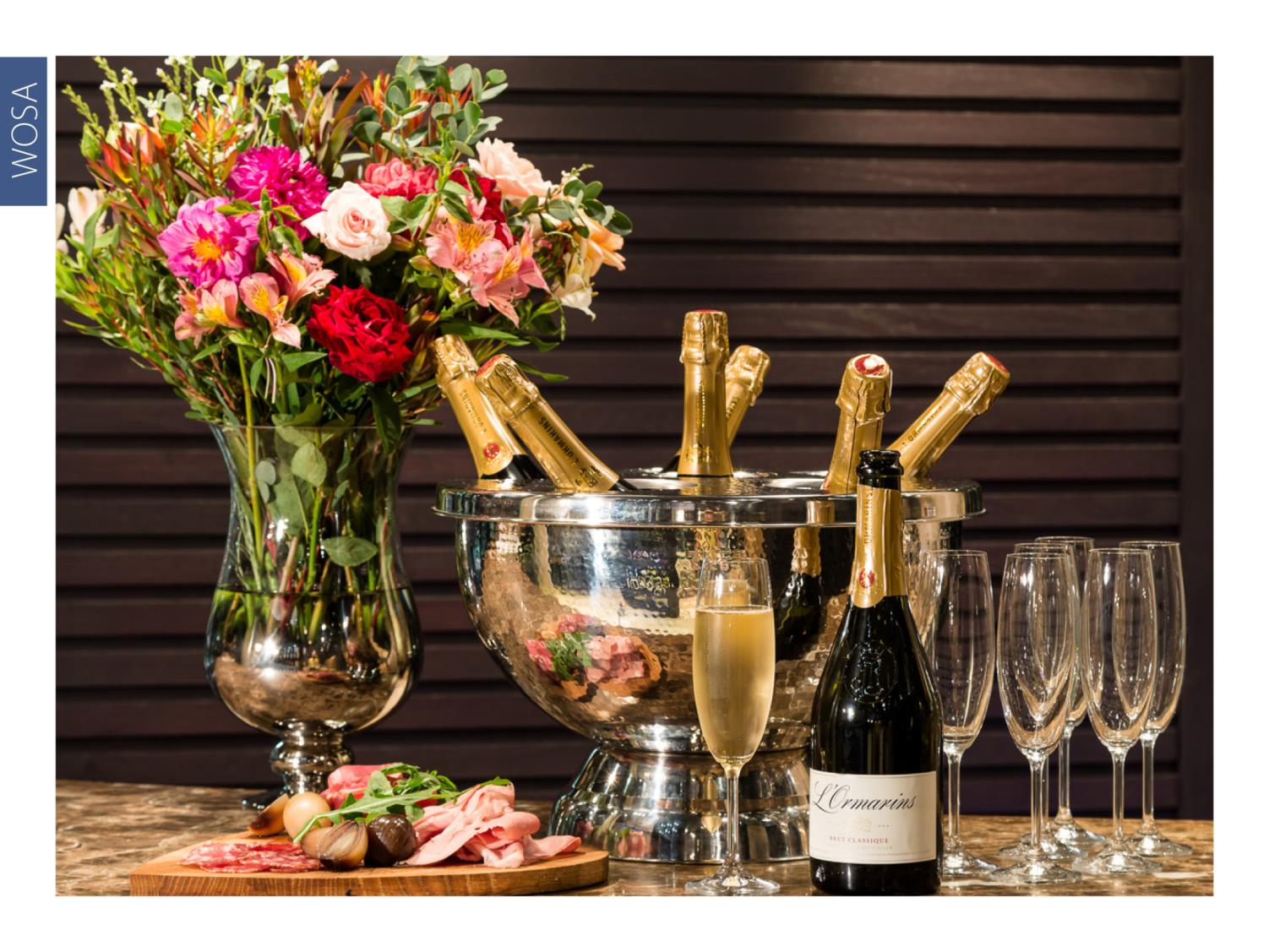 [Speaker Notes: Flavour profiles range from fresh green apple and citrus hints to almond biscotti and yeasty brioche. Pink-hued MCC Rosés often display red berry characteristics.]
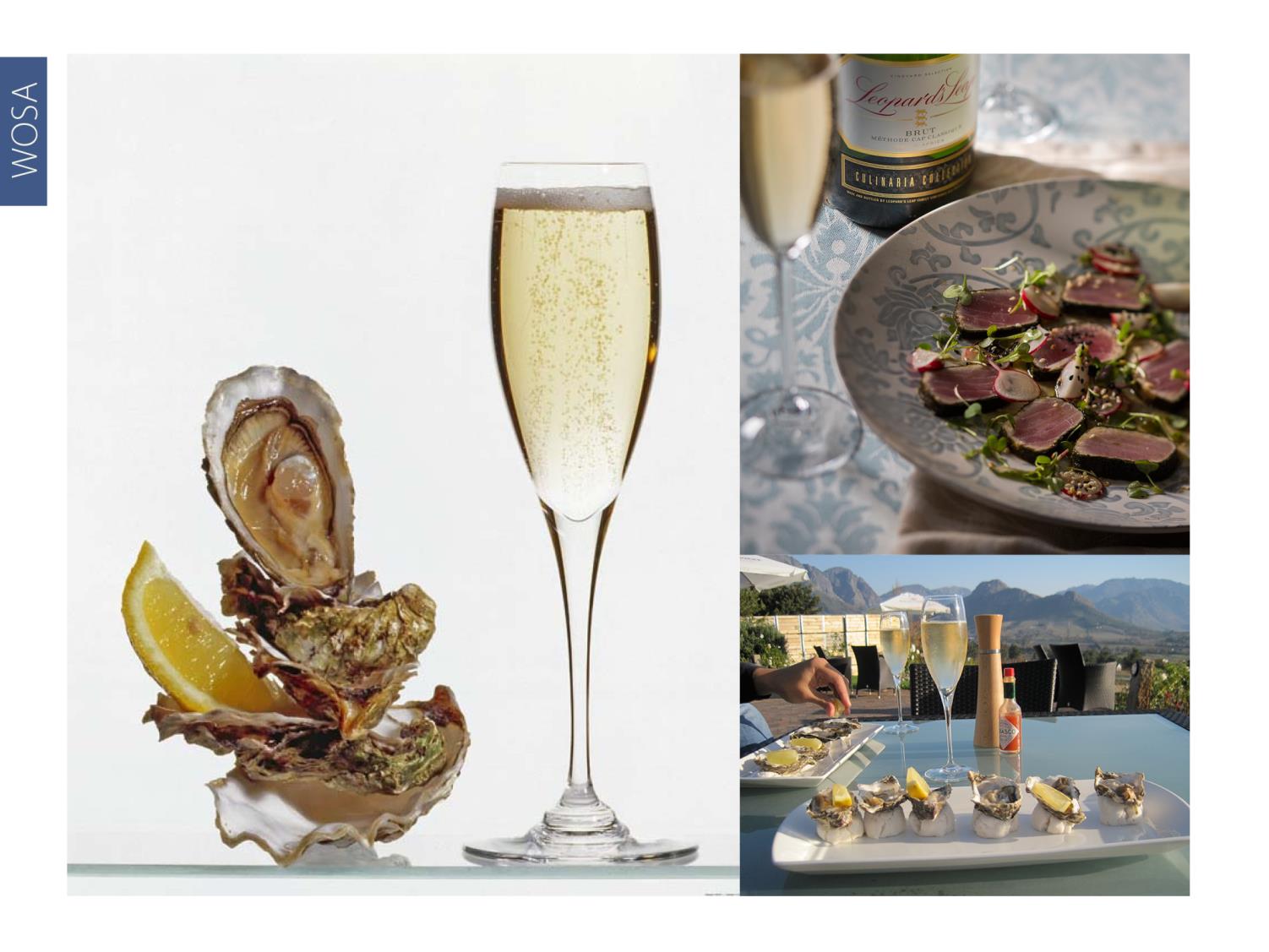 [Speaker Notes: MCC is a natural fit for oysters and as an aperitif with canapés. MCC also pairs well with fish dishes like sole or salmon with a creamy or buttery sauce and shellfish.]
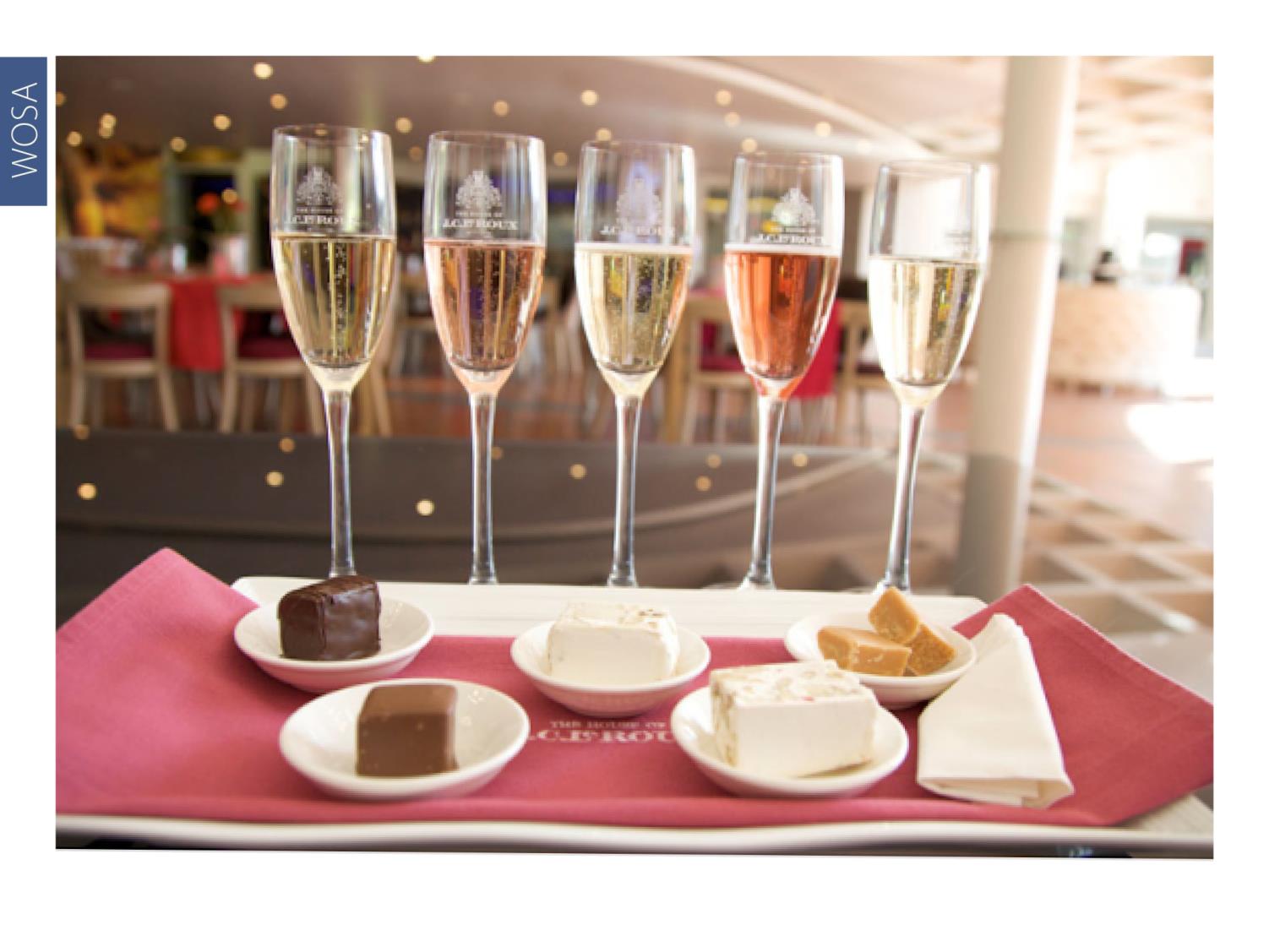 [Speaker Notes: It can also be partnered with dessert, as well as nougat or handmade Turkish delight.]
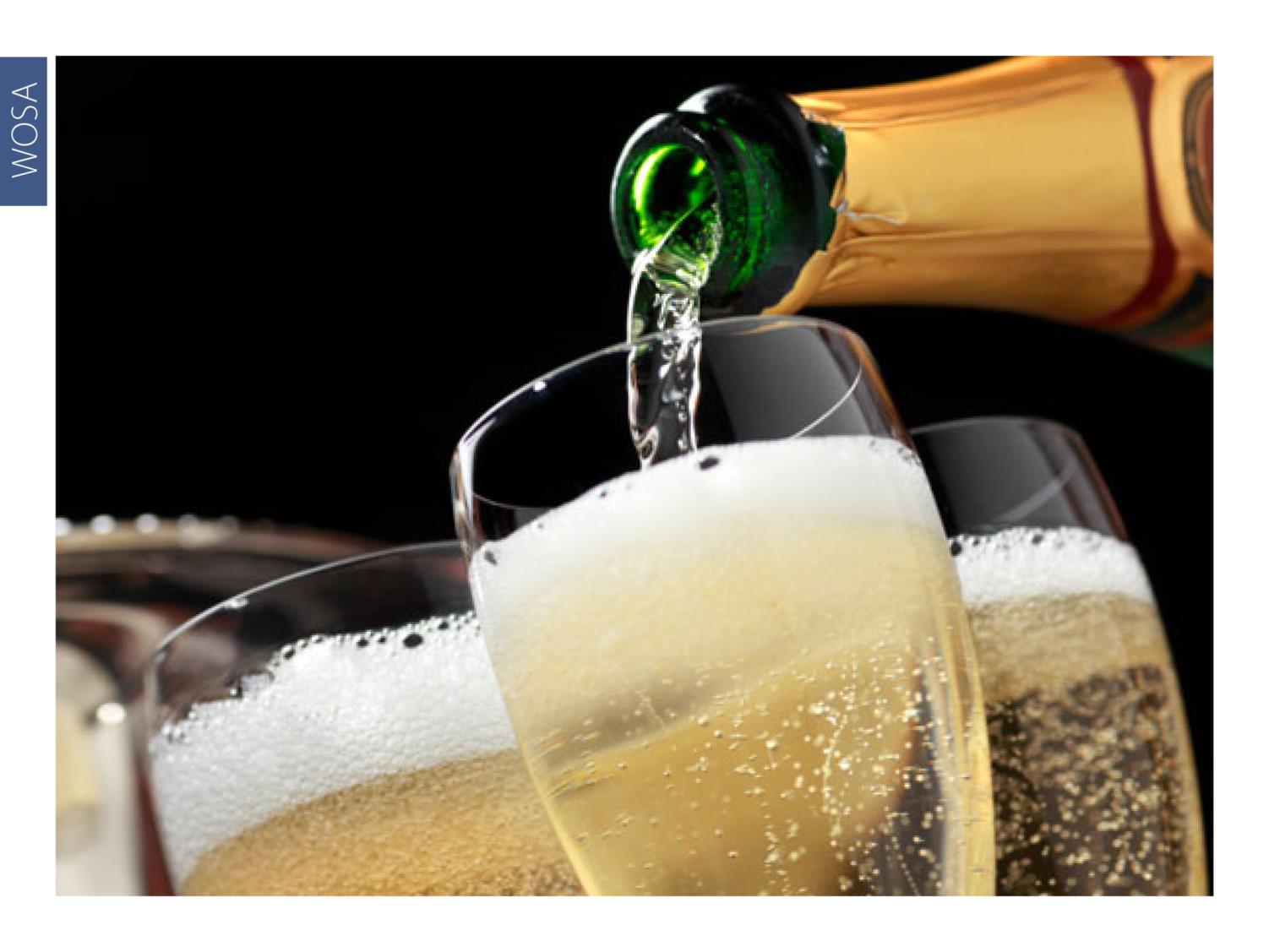 [Speaker Notes: Bubbly is a great palate cleanser between tasting wines and it refreshes the mouth after eating strong-flavoured foods. It is also perfect for celebrating a special occasion and a great way to end an evening.]
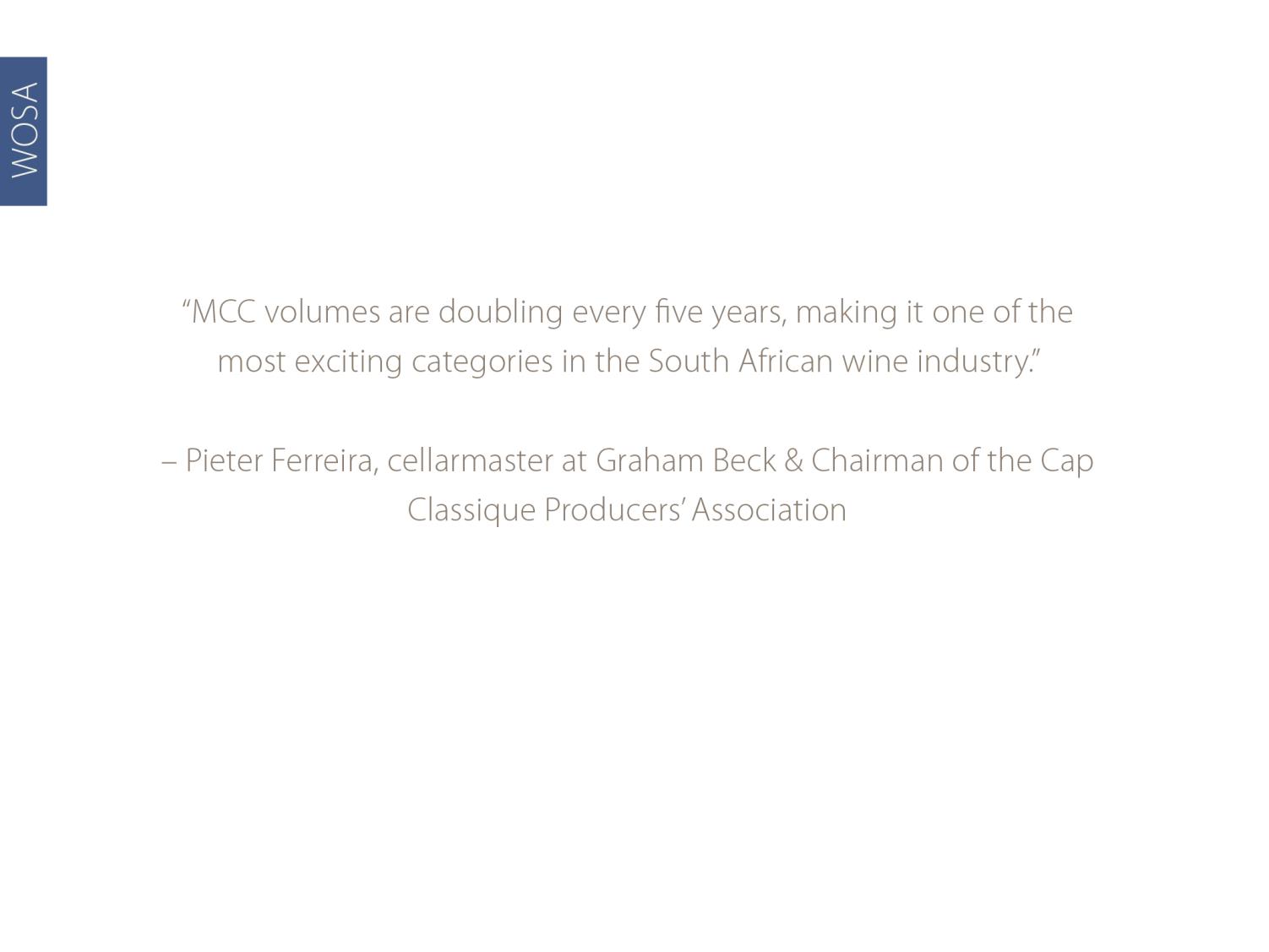 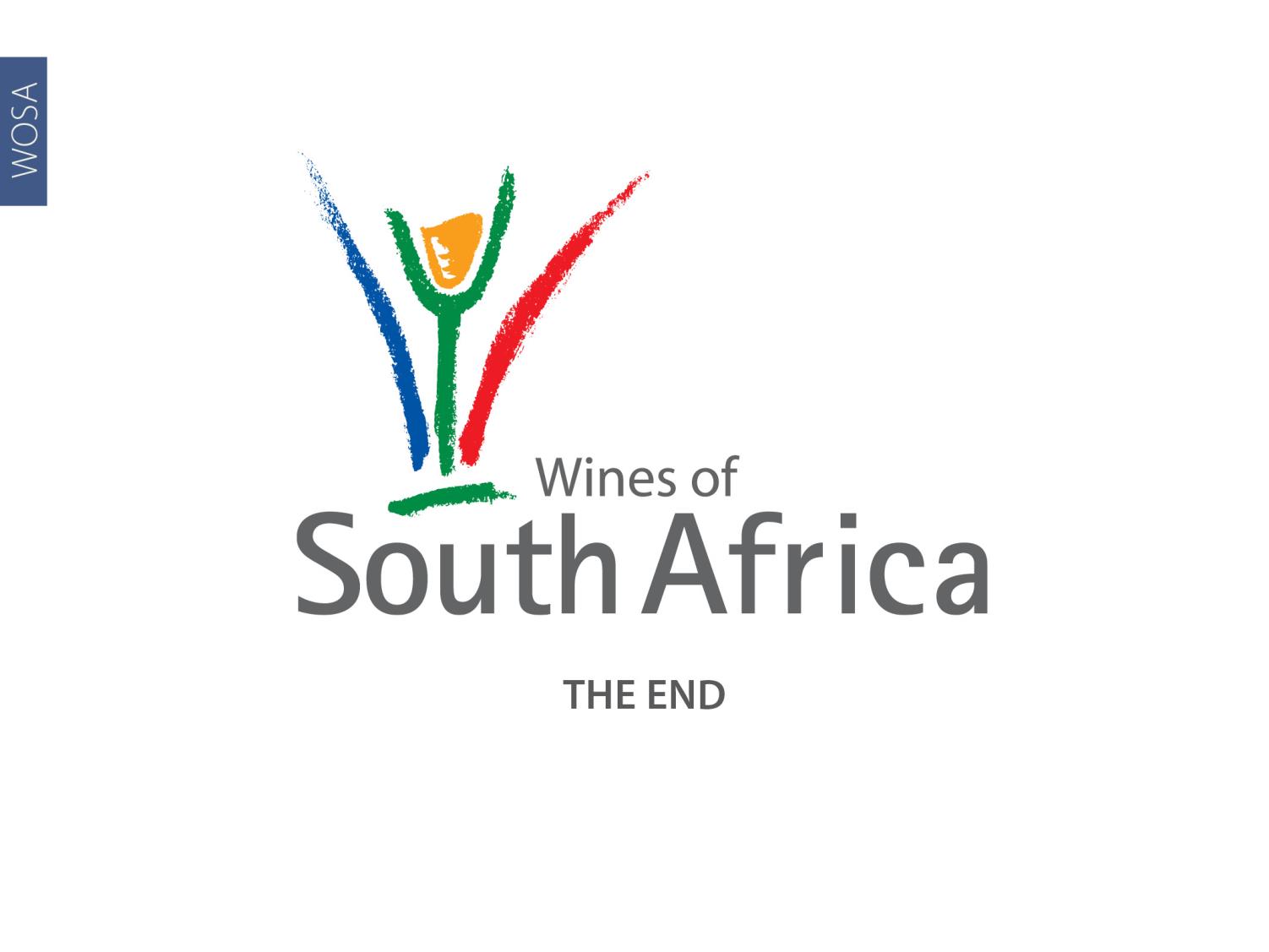